Physician well-being: Teaching resiliency and office efficiency
Matt Martin, PhD, LMFT
Lenny Salzberg, MD
Objectives
Evaluate a four-step model for developing resiliency in medicine
Identify practice-based strategies for increasing office efficiency
Implement recommendations into your residency program
Introductions
Who we are and why we are here

What is your reason for attending this presentation?

Let’s take a poll!
Our Main Reference
Link: https://www.aafp.org/cme/subscriptions/fp-essentials/editions/471-ed.html
The Problem
Todd, a 43-year-old family physician in Cheyenne, Wyoming, is the type of physician he never planned on becoming: impatient, sarcastic, and occasionally dismissive of his assistants. 
In the breakroom, he sometimes makes caustic jokes about his patients. He rarely takes vacation but rarely feels happy either. 
At home, he seldom expresses anything positive about his work to his family. “My work drains me” he says. “And honestly I sometimes don’t care what happens to my patients.” 
Todd has thought about changing careers and once, at his lowest point, he even considered ending his life.
The Evidence
Half of all physicians experience burnout1
Symptoms include emotional exhaustion, depersonalization, cognitive weariness, physical fatigue, and disengagement2
Can lead to substantial physical and psychosocial problems for physicians and decrease patient safety, quality of care, and satisfaction3-4
Healthcare work environment seems to be the main driver5
No conclusive research on what specific or combinations of interventions alleviate burnout symptoms5
Physician Resiliency
Developing Resiliency
Evaluate your own stress level
Develop ability to recognize stress using mindfulness
Identify changes at work
Incorporate activities into life that build resiliency
1 – EVALUATE YOUR OWN STRESS LEVEL
Maslach Burnout Inventory
How often do the following statements describe the way you feel about working as a doctor?
I deal very effectively with the problems of my patients
I feel I treat some patients as if they were impersonal objects
I feel emotionally drained from my work
I feel fatigued when I get up in the morning and have to face another day on the job
I've become more callous towards people since I took this job
STEP 1
[Speaker Notes: Distribute sample scoring page]
2 – RECOGNIZE STRESS VIA MINDFULNESS
Commit to increasing awareness
Examples
Sitting meditation before start of clinic each AM or PM
Turning off all music/news on way home from work
Controlled breathing before walking into exam room
Pay attention to your feet when sitting or standing
Identify emotion in vivo
STEP 2
3 – IDENTIFY CHANGES AT WORK
First, identify changes within your control
Second, talk to decision makers
Examples
Requesting reduction in work hours and responsibilities
Increase office efficiency
Engage leadership in organizational changes
Change critical aspects of care delivery
STEP 3
4 – INCORPORATE RESILIENCY INTO YOUR LIFE
Mindfulness
Stress management
Small group discussions
Self-compassion
Gratitude journals
Physical activity
Nutritious eating
Restful sleep
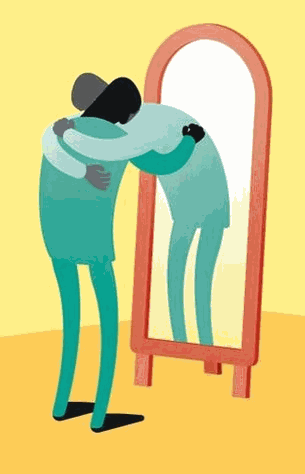 STEP 4
Office Efficiency
Office Efficiency and Physician Well-Being
“Seeing patients isn’t fun.  I spend more time pushing buttons and staring at a computer screen than I actually spend talking with patients. Don’t get me started on phone messages and refill requests.”
Does this sound familiar? Did you choose family medicine for the paperwork? Do you enjoy completing FMLA forms and prior authorizations?
Offices with:
less chaos report less stress and less burnout
more difficulty providing high quality care report more burnout6
Common causes of office inefficiency
Pre-visit
During visit
Post-visit
Common causes of office inefficiency- Previsit
Related to visits:
Missed appointments
Late patients
Length of visits
Telephone messages/flags
Portal messages
Insurance eligibility verification
Common causes of office inefficiency- During visit
Practice layout:
Unnecessary patient movement
Bottlenecks
Inaccessible patient records
Poor delegation
Variable staffing
Common causes of office inefficiency- After visit
High volume of prescription refill requests
Dealing with insurances regarding prescription coverage/ test coverage
Getting prior authorization 
Test results management
Evidence-based Strategies for office efficiency:
Scribes
EHR templates
Streamlined prescription refills
Prior authorizations
Improved appointment scheduling
Template flexibility
Group visits
Asynchronous visits
Advanced Practice Providers
Huddles
Proactive planned care
Integrated care models
Scribes
Training medical assistants as scribes for EHR data entry improves efficiency and patient satisfaction
In one study:
Cut documentation time by 5 hours per week per physician
High degree of physician satisfaction
Improved ability to stay on schedule
Increased likelihood of completing notes at the end of each session
EHR templates
Streamlines documentation
Customize ROS and PE template to correspond with your usual practice
Consider templates for common conditions 
Examples here include weight loss, ob visit, diabetes visits
Streamlined prescription refills
“Synchronized bundled prescription renewal”
Policy for opioids
Policy for antibiotics outside of office visits
Prior authorizations
Physicians spend more than 30 minutes per day on formularies and prior authorizations
One option is to examine which payers require frequent prior authorizations and balance that with level of reimbursement
Payer websites save time
Designating specific staff members for this task
Become skilled
Develop relationships
Electronic prior authorizations can save time
Appointment Scheduling
Missed appointment rates can be as high as 31%
Reminder phone calls and/or texts can help
Overbooking can increase patient wait time and staff overtime
Generating schedules based on patient probability of missing appointments can address this
Late patients can lead to staff overtime
Patients can be rescheduled to another day
Charging a late fee has been shown to be ineffective and may antagonize patients
Template Flexibility
Flexible appointment schedule templates, with longer slots for some physicians and shorter for others leads to better efficiency
Standardized schedules leads to:
Increased costs
Increased patient wait time
Physician idle time
Overtime
Decreased access to care
Group Visits
Group visits improve efficiency
They lead to reduced health care expenses, decreased ED visits, and improved physician and patient satisfaction
Most effective for chronic conditions
E.g.  Diabetes, hypertension, asthma, obesity
Also effective for pregnancy
Trained non-physician staff members can lead the education portion of these visits
E-visits
Asynchronous visits 
Used for chronic conditions
Time efficient for physicians
High patient satisfaction
Advanced Practice Providers
Collaboration improves practice efficiency
APPs can conduct group visits and manage e-visits
Clinical pharmacists can manage prescription refills
Huddles
Identify team roles
Anticipate challenges or problems
Foster relationships
Improve safety
Proactive Planned Care
Previsit planning and previsit lab testing
Review and organize patient charts before visit
Review plan in previous notes
Add notes about consultant visits
Integrated Care Models
On-site pharmacy service and mental health make management easier
Improves physician satisfaction with care
Improves outcomes
Discussion
What changes are you going to implement into your practice to improve your life?
References
Shanafelt TD, Hasan O, Dyrbye LN, et al. Changes in burnout and satisfaction with work-life balance in physicians and the general US working population between 2011 and 2014. Mayo Clinic Proceedings. 2015;90(12):1600-1613.
Maslach C, Jackson SE. Maslach burnout inventory manual. Palo Alto, CA: California: Consulting Psychological Press, Inc; 1996.
Wallace JE, Lemaire JB, Ghali WA. Physician wellness: A missing quality indicator. The Lancet. 2009;374(9702):1714-1721.
Shanafelt TD, Dyrbye LN, West CP. Addressing physician burnout: The way forward. JAMA. 2017;317(9):901-902.
West CP, Dyrbye LN, Erwin PJ, Shanafelt TD. Interventions to prevent and reduce physician burnout: A systematic review and meta-analysis. The Lancet. 2016;388(10057):2272-2281. 
Alidina S, Rosenthal MB, Schneider EC, Singer SJ, Friedberg NW. Practice environments and job satisfaction in patient-centered medical homes. Ann Fam Med. 2014;12(4):331-337.